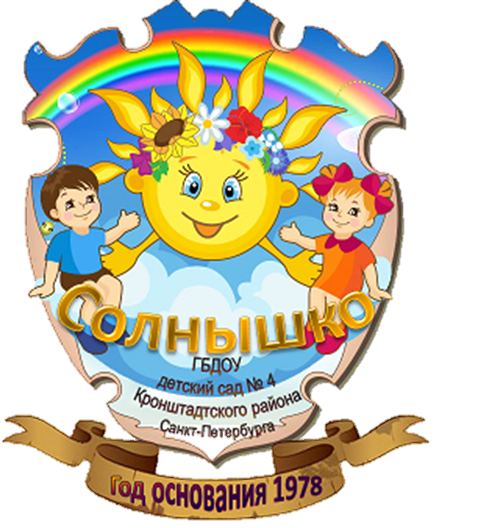 Государственное бюджетное дошкольное образовательное учреждение детский сад № 4 комбинированного вида
Кронштадтского района Санкт-Петербурга
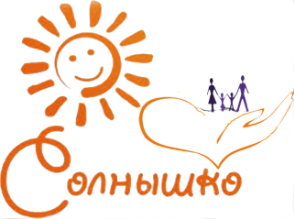 Перспективы межрайонного сетевого взаимодействия в работе с семьей
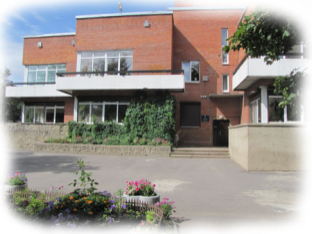 Казакова Оксана Юрьевна, педагог –психолог
Журавлева Ирина Евгеньевна, старший воспитатель
ГБДОУ детский сад №4 Кронштадтского района Санкт-Петербурга
Кронштадт
2017 год
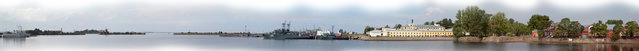 Схема взаимодействия участников образовательного процесса
в рамках реализации проекта 
«Педагог-ребенок –родитель –социальные партнеры»
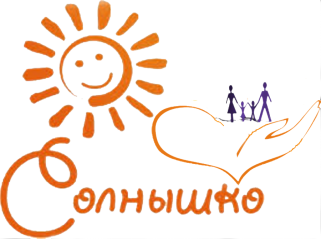 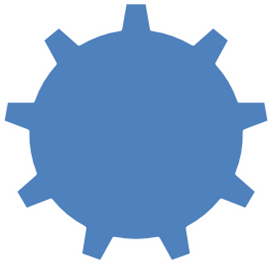 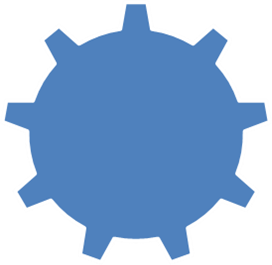 ГБУ ДПО
ИМЦ 
Кронштадтского района
ЧОУ ДОП
ЦПК
Образовательные технологии
Единство
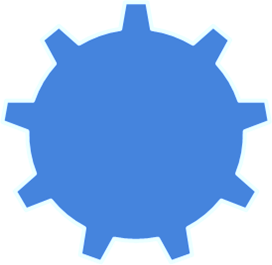 Кронштадтский Морской музей
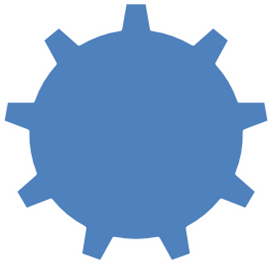 «Детская центральная районная  библиотека» Кронштадтского района
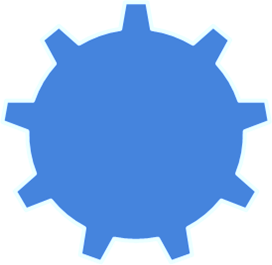 Сотрудничество
Взаимодействие
ГБДОУ детский сад № 17 Кронштадтского района
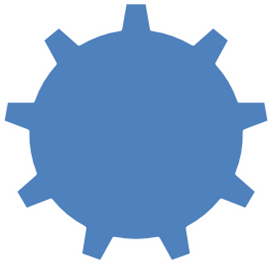 *Включенность воспитанников групп различной направленности (в  т. ч. с ОВЗ  в рамках инклюзивного образования
ГБУ ДО
Дом детского
творчества «Град чудес»
Центр социальной помощи семье и детям
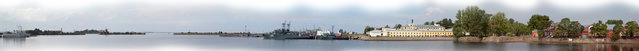 Социальное партнерство
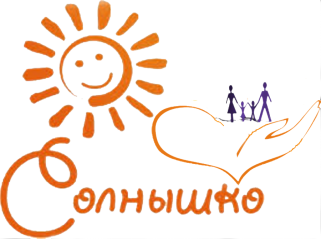 Оформление договоров (планов) совместного сотрудничества.
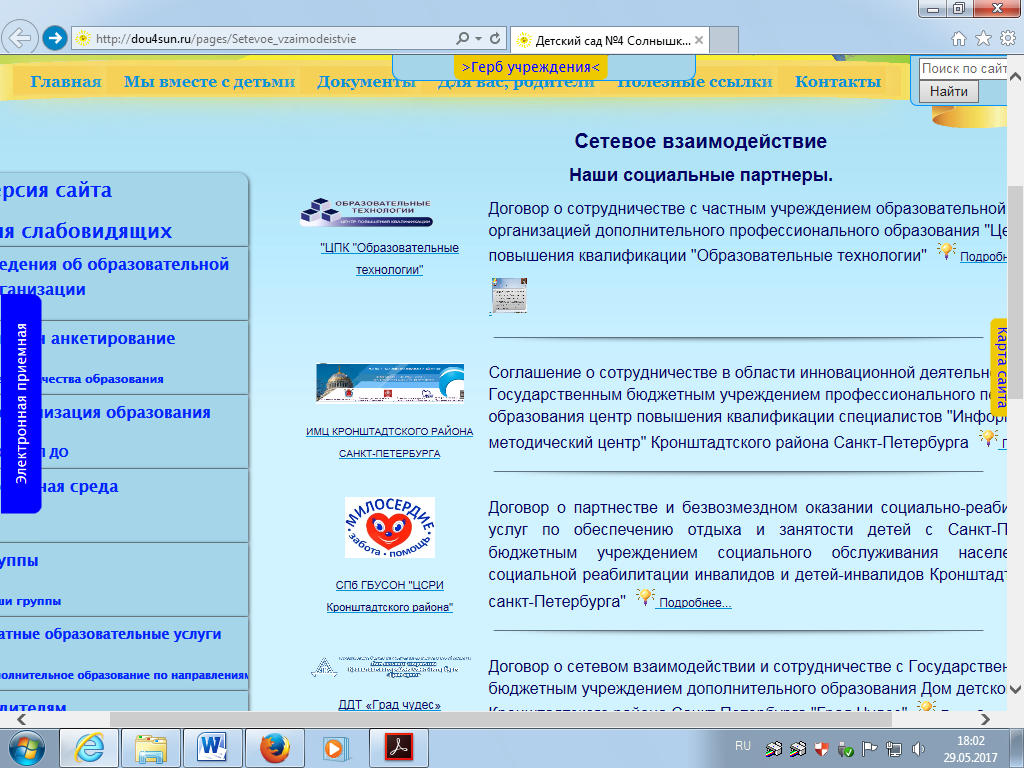 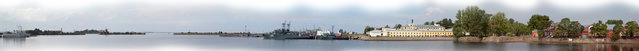 Социальное партнерствоБлаготворительная ярмарка «Чудеса случаются и мечты сбываются»
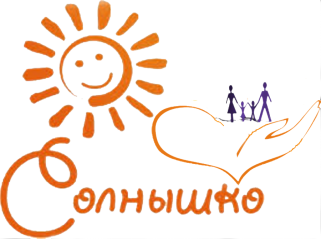 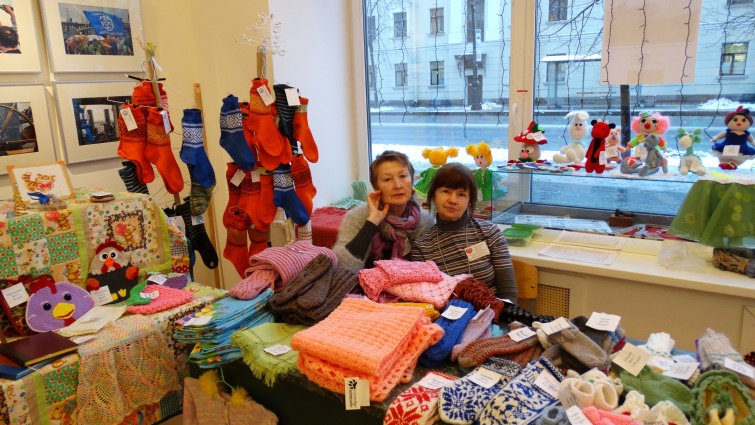 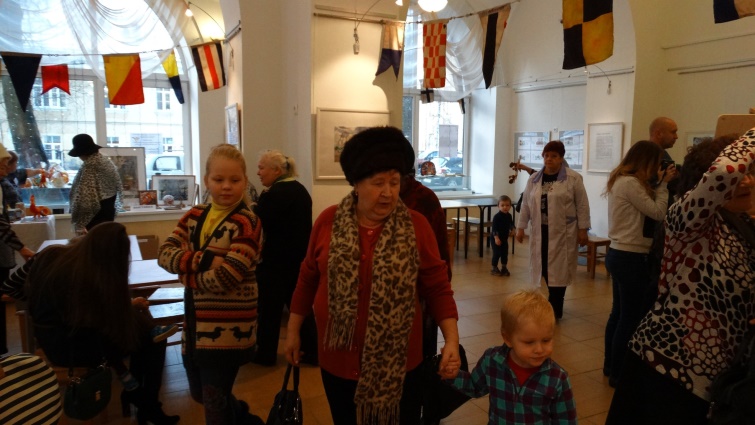 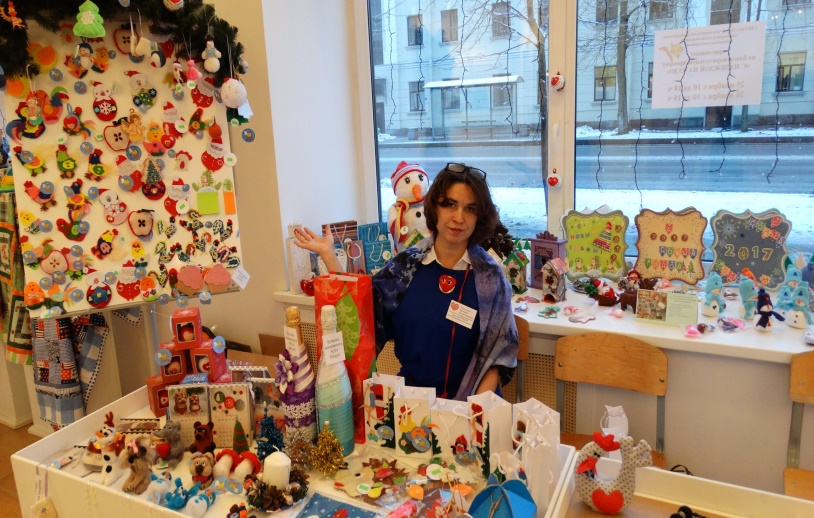 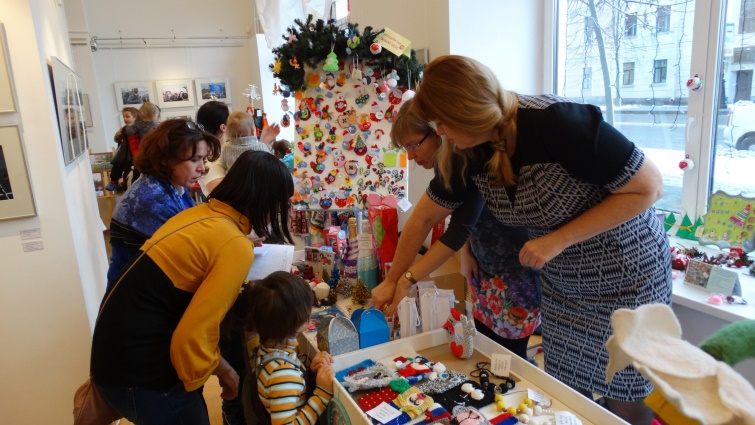 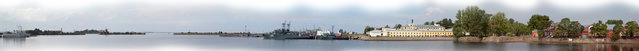 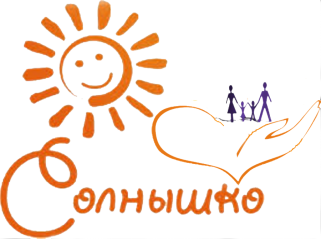 Благотворительная акция«Помоги бездомным животным»«Ковчег»-кризисный центр передержки  г. Кронштадта
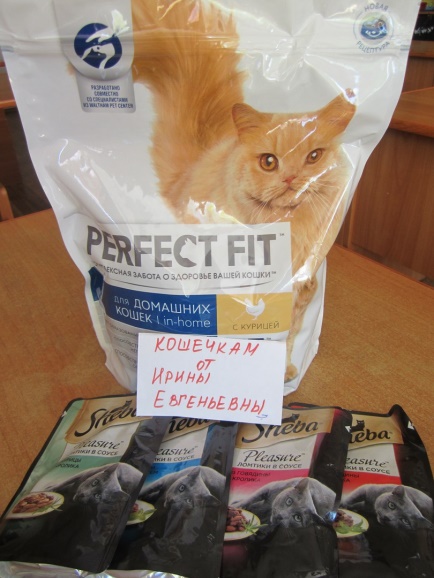 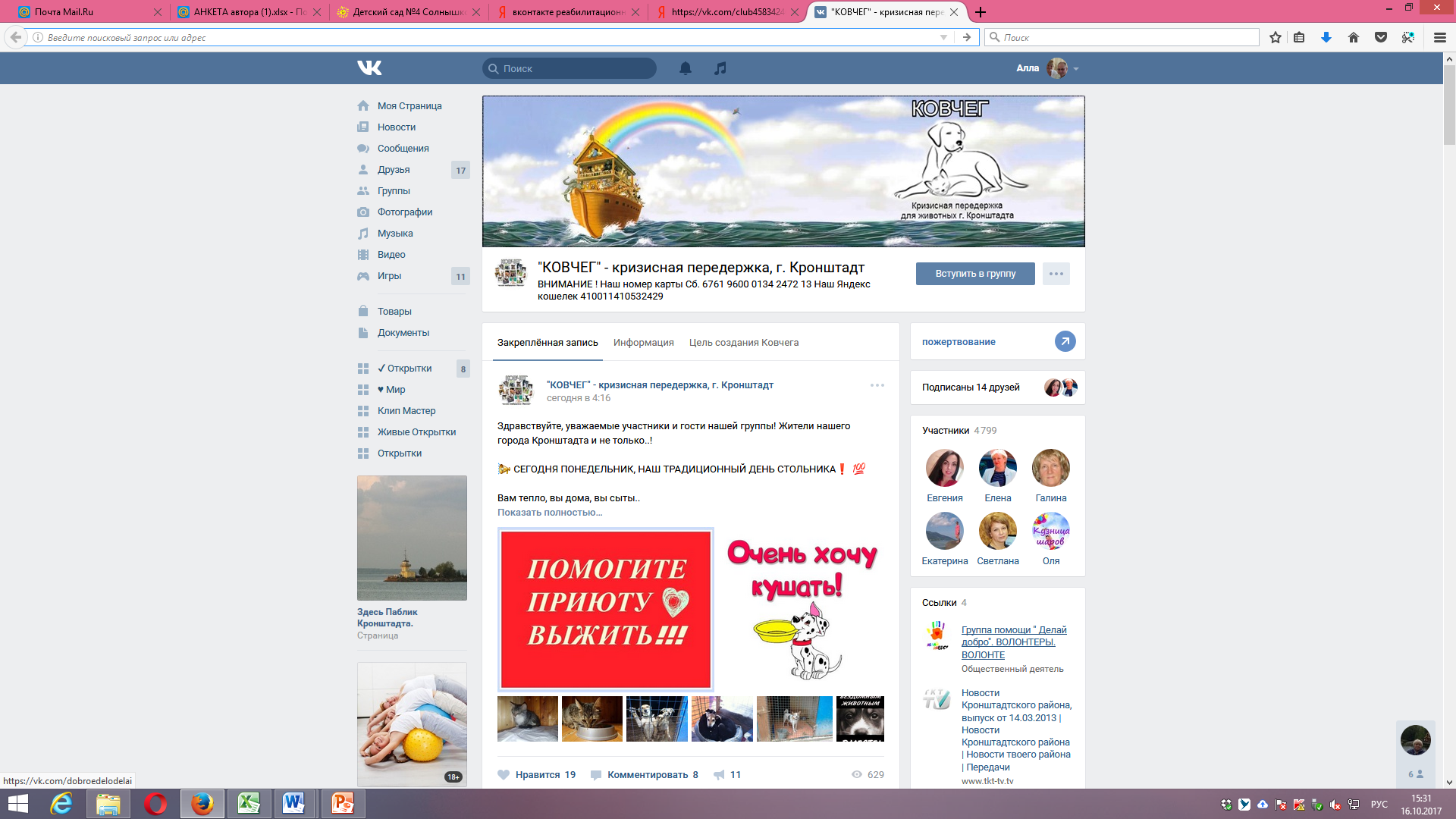 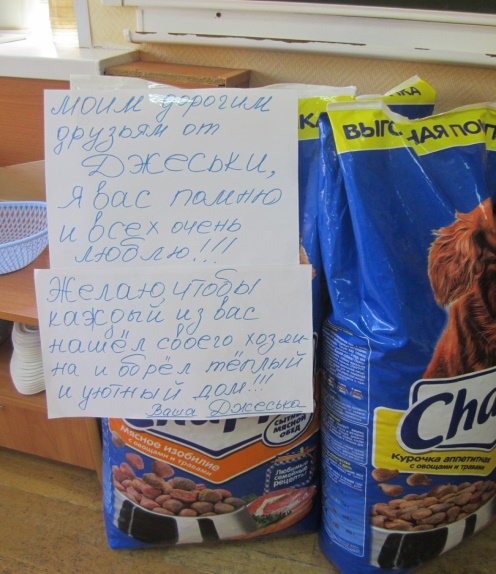 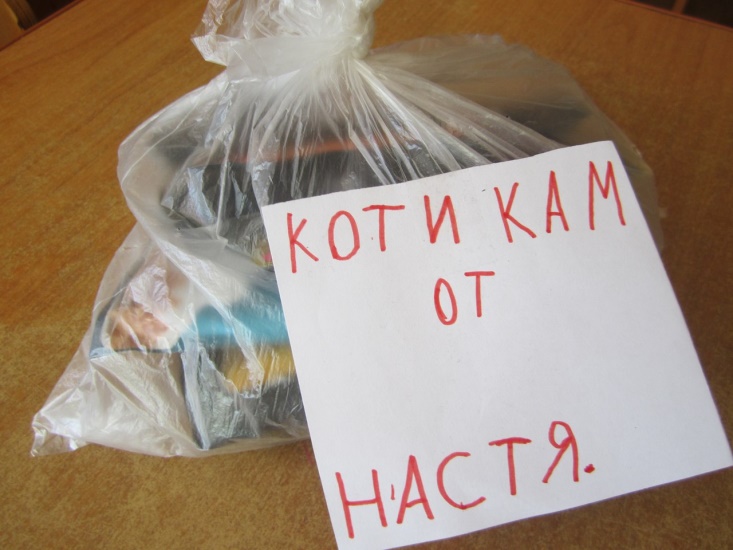 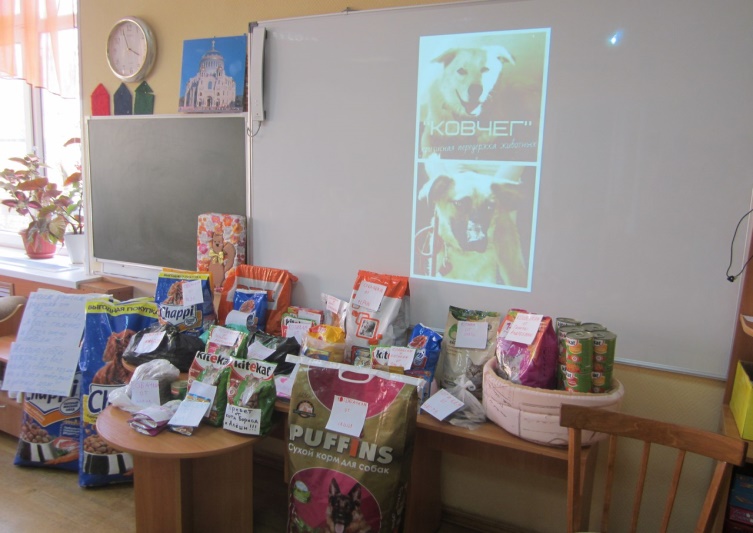 https://vk.com/club45834246
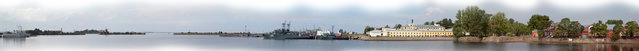 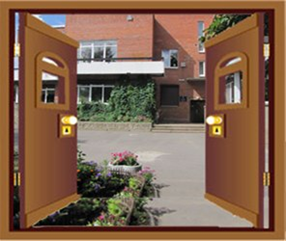 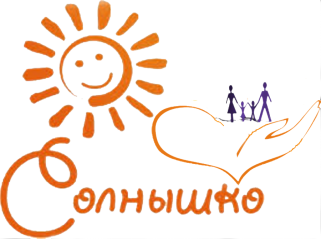 «Дошкольная Академия Солнышко»
Весь сайт представляет собой два больших раздела: «Играем вместе» и «Читаем вместе». На страницах первого раздела в соответствующих рубриках родители могут получить информацию о возрастных особенностях детей, рекомендации специалистов по их развитию, ознакомиться с каталогом игр и пособий, имеющихся в игротеке детского сада.
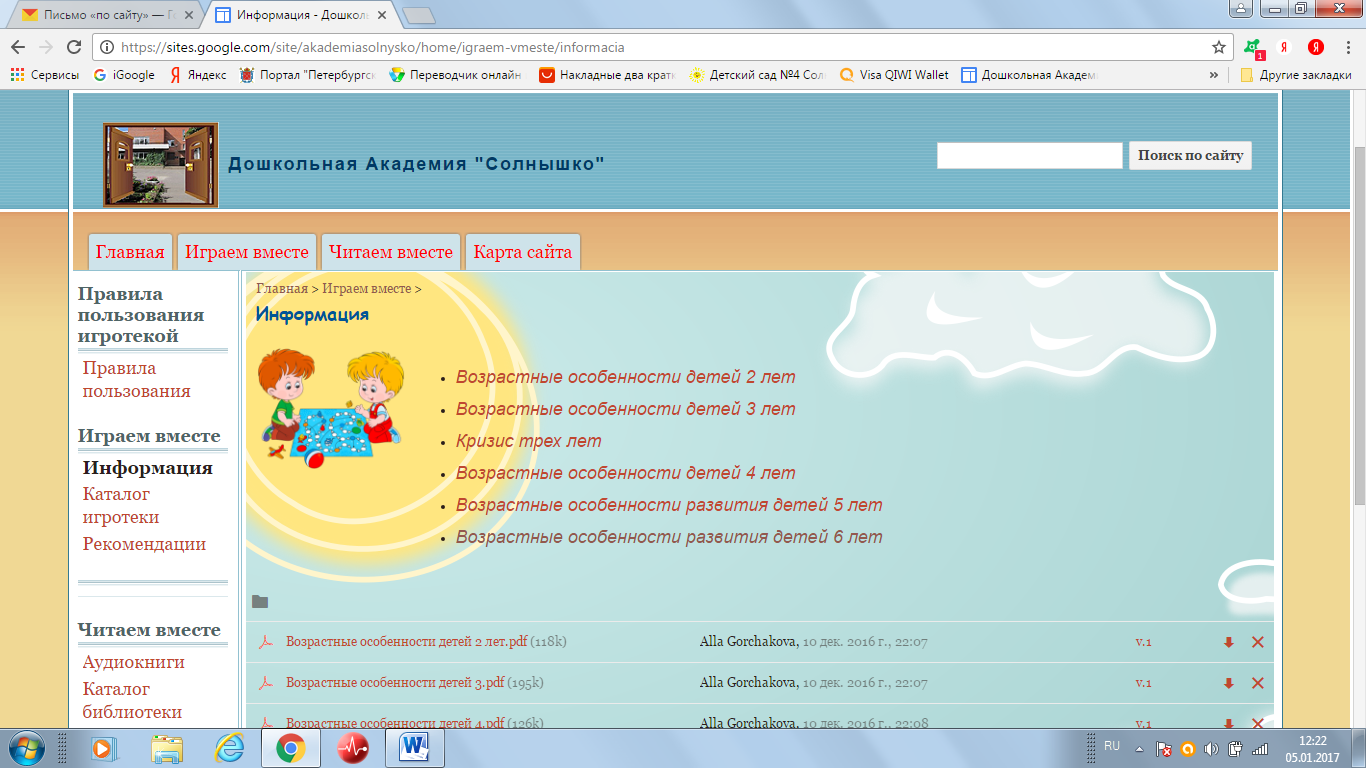 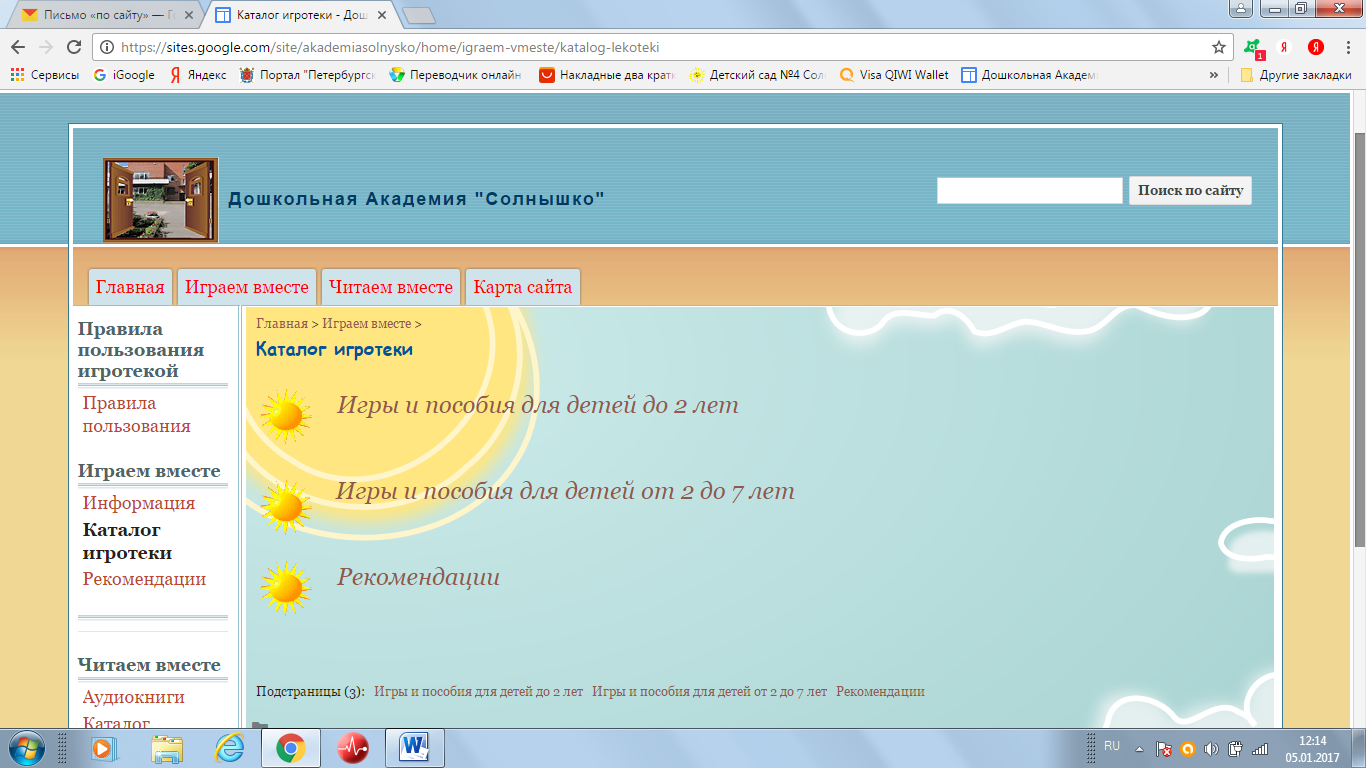 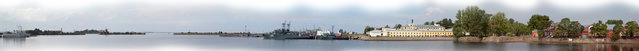